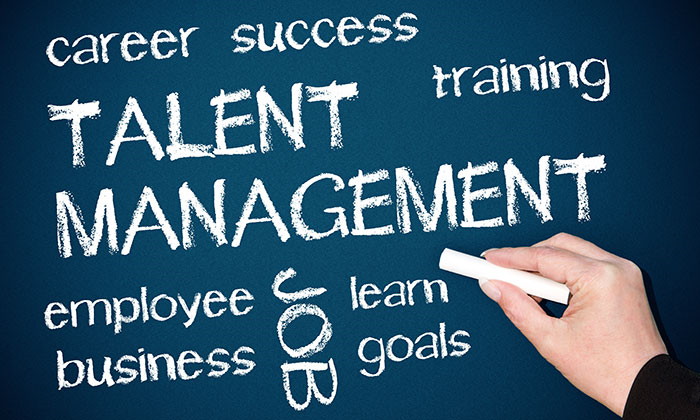 Manager sa Chance
Networking M@ntic

EMPOYABILITE
5 Questions ?
Stratégie personnelle professionnelle ? 

Compétences ? Compétences Mantic ?

Digital ? Métiers du digital ?

Préparation à l’emploi : chance ?

Projets professionnels M@ntic & prochaine séance ?
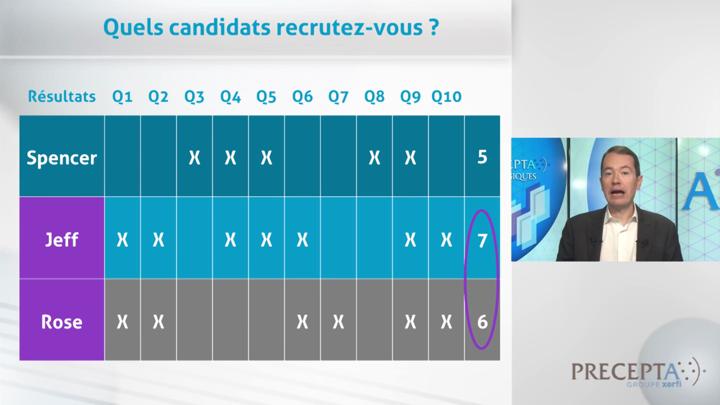 Lionel MalteseEnseignant - Chercheur – Entrepreneur
Administration 
Fondateur et co-responsable LP M@ntic depuis 2005
Co-responsable Etudes DUT GEA 2ième année depuis 2015 
Relations Internationales 2008-2009
Responsable Qualité 2012-2013
Enseignement (2004…)
Stratégie – Entreprenariat – Communication
Management & Marketing du Sport 
AMU (IUT-IAE-DROIT)
KEDGE BS (2006…)
Universités étrangères (US, Chine, Esp…)
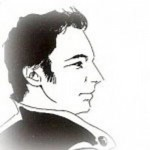 Consulting (1999…)
Manager 
Circuit ATP – WTA (Open13, Open de Nice Côte d’Azur, WTA Brussels Open, BNP Paribas Masters, Open de Lyon…)
Consultant Stratégie et Marketing Sportif pour OM
PSG
BNP Paribas
Chroniqueur 
Média
Le Figaro/Sport24, France Football, L’Equipe...
….
Recherche (2001…)
Management des actifs stratégiques
Marketing sportif
Reputation Managenement
Elu Dirigeant (2017…)
Membre du Comité Exécutif de la Fédération Française de Tennis en charge du développement économique et Département R&D
Expérience
Expertise
Equipe
La boîte noire de la compétence
La boîte noire de la compétence M@NTIC
Vince Lombardi
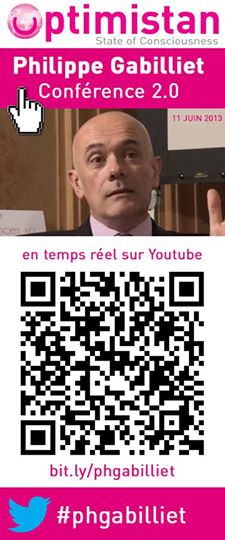 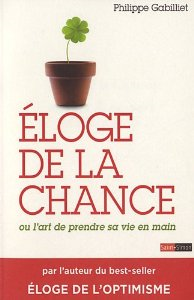 Les 4 attitudes
Etre Curieux

Se créer un réseau interpersonnel 

Etre resilient 

Anticiper
“Be Aware”
Réseau social professionnel

Informations NTIC

French Tech / Filière Numérique
Etre résilient
Postuler 

Se remettre en question après un échec 

Se servir d’un échec pour s’améliorer
« Networking »
Anciens : CRM  YRM 

Profs / Intervenants : CRM  YRM

Stages / C Pro : CRM  YRM

Famille / Amis : CRM  YRM
Anticiper
Cibler et anticiper les besoins digitaux des entreprises

Mettre en avant ses compétences : CV, Homepage personnelle, travaux, réalisations… 

Sujet de mémoire, mise en avant projet professionnel
Projets
Lyf Pay BNPP / Tennis Club 

Asso M@ntic

Communication Digitale Caroline Garcia

Communication digitale One Man Show
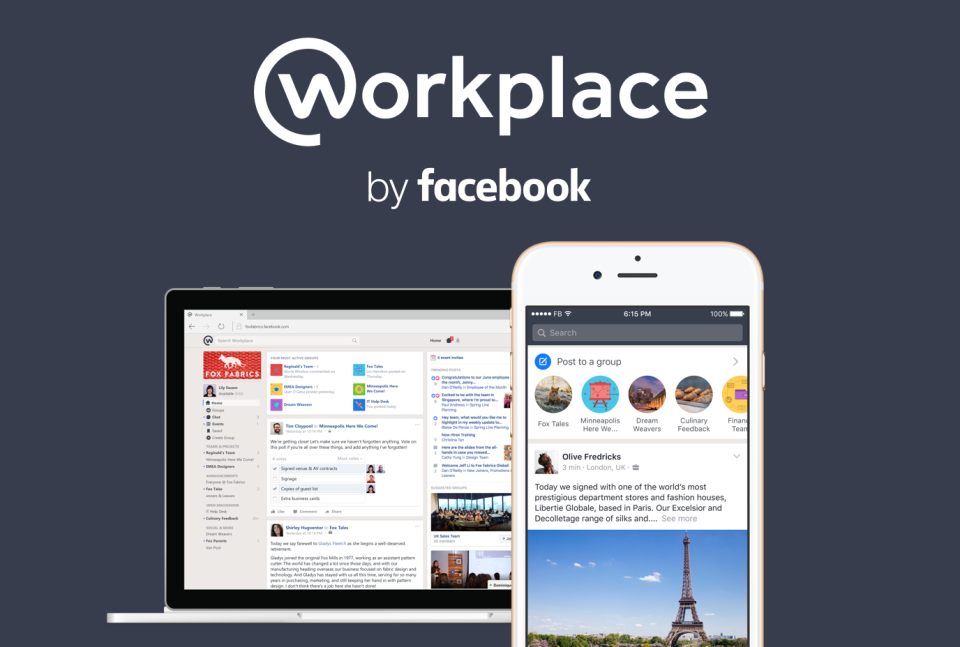